A specific, sensitive assay measuring patient sample plasma kallikrein activity
D. Lee1, A. Ghannam2, N. Murugesan1, D. Vincent3, 
A. Mogg4, M. Smith1, S. Hampton4, E. Feener1a
1KalVista Pharmaceuticals, Cambridge, United States of America
2KininBio, Grenoble, France
3Université de Montpellier, Montpellier, France
4KalVista Pharmaceuticals, Salisbury, United Kingdom 
aEmployee of KalVista Pharmaceuticals at the time the study was conducted
Disclosures
Daniel Lee is a full-time employee of KalVista Pharmaceuticals

This study was funded by KalVista Pharmaceuticals
2
Study Overview
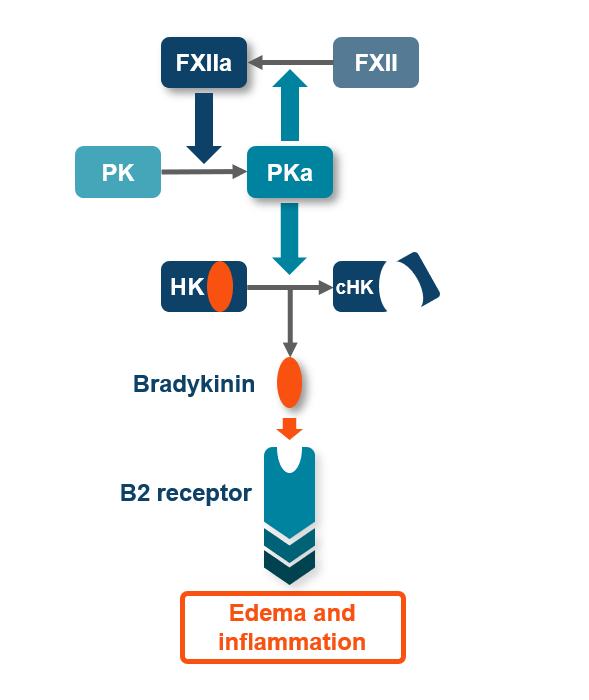 Background
PKa activity:
Is a primary cause for HAE and has been implicated in other KKS-mediated diseases
Is increased in plasma of patients with HAE1-4
Could be a biomarker for other KKS associated diseases
Exogenous substrates commonly used in PKa assays can be cleaved by multiple plasma proteases, which reduce assay specificity and sensitivity for PKa
Bradykinin
B2 receptor
Objective
To establish an assay to detect the specific and sensitive PKa activity as a biomarker for HAE-nC1INH and other KKS-associated diseases
cHK, cleaved high-molecular-weight kininogen; FXII, factor XII; FXIIa, activated factor XII; HAE, hereditary angioedema; HAE-nC1INH, hereditary angioedema with normal C1 inhibitor; HK, high-molecular-weight kininogen; KKS, kallikrein kinin system; PK, prekallikrein; PKa, plasma kallikrein. 1. Charignon D et al. Mol Immunol. 2017;85:120-122. 2. Defendi F et al. PLoS One. 2013;8:e70140. 3. Konings J et al. PLoS One. 2013;8:e74043. 4. Suffritti C et al. Clin Exp Allergy. 2014;44:1503-1514.
3
Measuring sPKa Activity in Plasma
PKa activity was measured in citrated plasma
Healthy controls (n=57)
HAE type I/II (n=25) samples obtained during the intercritical period (and the participants were not on HAE therapies) as a pre-dose sample in the open-label pharmacokinetic part 1 of the    sebetralstat phase 2 trial1,2
Individuals with presumptive diagnosiswith HAE-nC1INH (n=2)
Amidolytic activity (Vmax) was measured using H-D-Pro-Phe-Arg-pNA·2HCl in the absence and presence of a specific PKa inhibitor, KV999272
sPKa was quantified by the subtraction of amidolytic activity not inhibited by KV999272 from the total measured activity
sPKa activity assay
HAE, hereditary angioedema; HAE-nC1INH, hereditary angioedema with normal C1 inhibitor; n, number of participants; PKa, plasma kallikrein;sPKa, specific plasma kallikrein; Vmax, maximum velocity.
1. ClinicalTrials.gov. NCT04208412. 2. Aygören-Pürsün E et al. Lancet. 2023;401:458-469.
4
Cold Exposure Increases Amidolytic Activity in Plasma
Healthy
HAE type I/II
n=25
n=12
Exposure of plasma to cold (4°C) has been shown to increase PKa activity1 
PKa activity in plasma of healthy controls (healthy plasma) remains low after 6 hours of cold exposure, but some samples show increased activity at 12 hours 
PKa activity in plasma of participants with HAE (HAE plasma) is increased at 4 hours and is further increased at 6 hours of cold exposure
Incubation time at 4°C
6 h of cold exposure of plasma was chosen as the optimal time point to increase PKa activity in HAE plasma while maintaining low PKa activity in healthy plasma
HAE, hereditary angioedema; n, number of participants; PKa, plasma kallikrein; Vmax, maximum velocity.1. Larrauri, Blas et al. Molecular Immunology vol. 119 (2020): 27-34.
5
Using a Specific PKa inhibitor Is Essential to Establishing Assay Specificity
Healthy patient samples
To quantify the amidolytic activity driven by PKa, the specific inhibitor KV999272 was introduced
Proteases other than PKa contribute to the cleavage of H-D-Pro-Phe-Arg-pNA·2HCl (S2302) substrate in plasma
These proteases include FXIIa,1 thrombin,1 trypsin,1 KLK5,1 KLK4,2 KLK2,2 and tryptase3
A broad-spectrum protease inhibitor AEBSF inhibits the amidolytic activity in healthy samples that was not inhibited by a specific PKa inhibitor (post 6 hours of cold exposure)
% Inhibition    
22%             93%
AEBSF, 4-(2-aminoethyl)benzenesulfonyl fluoride hydrochloride; FXIIa, activated factor XII; KLK, kallikrein-related peptidase; PKa, plasma kallikrein; Vmax, maximum velocity.1. Data on file, KalVista Pharmaceuticals, Inc. 2. Takayama Tet al. Biochemistry. 2001;40:15341-15348. 3. Peng Q et al. Eur J Biochem. 2003;270:270-283.
6
Measuring sPKa Activity Improves Assay Sensitivity
Healthy
HAE type I/II
n=57
n=25
Mean activity
25.9       24.5
Total amidolytic activity and sPKa activity (inhibitable by a PKa inhibitor) were measured in plasma after 6 hours of cold exposure
In healthy plasma, sPKa activity accounted for 40% of the total of amidolytic activity
In HAE plasma, sPKa activity accounted for >90% of the total amidolytic activity
Analysis of sPKa activity, rather than total amidolytic activity, increased assay sensitivity to detection of HAE samples from 76% to 84%
Mean activity
2.19       0.88
Measuring sPKa activity reduces assay non-specific background amidolytic activity in healthy plasma and thereby improved assay selectivity and specificity
HAE, hereditary angioedema; n, number of participants; PKa, plasma kallikrein; sPKa, specific plasma kallikrein; Vmax, maximum velocity.
7
sPKa Activity in Plasma Samples From Healthy Individuals and Those With HAE
Healthy
HAE type I/II
ROC curve
n=57
n=25
Sensitivity (%)
Healthy sample (6 hours)
95th percentile = 3.07
Specificity (%)
sPKa activity in plasma measured after 6 h of cold exposure can show differentiation between HAE (intercritical period) plasma and healthy plasma, with 84% sensitivity and 95% specificity
ROC curve shows excellent test performance
AUC, area under the concentration-time curve; HAE, hereditary angioedema; n, number of participants; ROC, receiver operating characteristic; PKa, plasma kallikrein; sPKa, specific plasma kallikrein; Vmax, maximum velocity.
8
sPKa Activity in Plasma Samples From Women and Men
Healthy
Healthy
HAE type I/II
HAE type I/II
Women
Men
n=35
n=22
n=9
n=16
Mean age: 44
Range: 25-65
Mean age: 37
Range: 19-61
Mean age: 44
Range: 23-65
Mean age: 39
Range: 25-68
Healthy sample (6 hours)
95th percentile = 3.18
Healthy sample (6 hours)
95th percentile = 1.97
Plasma from healthy women showed higher sPKa activity than plasma from healthy men
HAE, hereditary angioedema; n, number of participants; PKa, plasma kallikrein; sPKa, specific plasma kallikrein; Vmax, maximum velocity.
9
sPKa Activity in HAE-nC1INH: Case Study 1
Background 
22-year-old woman
Diagnosed with presumptive HAE-nC1INH by physician 
History of subcutaneous and facial oedema
Treated with tranexamic acid (prophylaxis) and Berinert (on demand)
Plasma sample obtained during intercritical period
Intercritical
Healthy sample (6 hours)
95th percentile = 3.07
The woman in case 1 had increased sPKa activity after cold exposure compared with healthy controls (3.07) or women only (3.18)
HAE-nC1INH, hereditary angioedema with normal C1 inhibitor; PKa, plasma kallikrein; sPKa, specific plasma kallikrein; Vmax, maximum velocity.
10
sPKa Activity in HAE-nC1INH: Case Study 2
Attack
Background 
45-year-old woman 
Diagnosed with presumptive HAE-nC1INH by physician 
Responsive to on-demand treatment with tranexamic acid and Berinert 
History of subcutaneous oedema, facial and abdominal attacks
Intercritical sample and during-attack sample
Intercritical
Healthy sample (6 hours)
95th percentile = 3.07
The woman in case 2 had increased sPKa activity compared with healthy controls
HAE-nC1INH, hereditary angioedema with normal C1 inhibitor; PKa, plasma kallikrein; sPKa, specific plasma kallikrein; Vmax, maximum velocity.
11
Conclusions
Results from current amidolytic activity assays for PKa can be confounded by enzymes other than PKa. Quantifying PKa specifically can be enhanced by using a PKa inhibitor
The sPKa activity assay can differentiate HAE type I/II plasma collected during the intercritical period and that from healthy controls, with high sensitivity and specificity
Patients with a presumptive diagnosis of HAE-nC1INH had increased sPKa activity 
Measuring specific PKa activity could be useful as a biomarker for HAE-nC1INH and other KKS-mediated diseases or disorders
HAE, hereditary angioedema; HAE-nC1INH, hereditary angioedema with normal C1 inhibitor; KKS, kallikrein kinin system; PKa, plasma kallikrein; sPKa, specific plasma kallikrein.
12
Authors
Affiliations
Daniel K. Lee1
Arije Ghannam, MD, PhD2
Nivetha Murugesan, PhD1
Denis Vincent, MD, PhD3
Adrian Mogg, PhD4
Michael D. Smith, PharmD1
Sally L. Hampton4
Edward P. Feener, PhD1a
1KalVista Pharmaceuticals, Cambridge, United States of America 
2KininBio, Grenoble, France
3Université de Montpellier, Montpellier, France
4KalVista Pharmaceuticals, Salisbury, United Kingdom
aEmployee of KalVista Pharmaceuticals at the time the study was conducted
Additional acknowledgments
Thank you to all the patients and healthy volunteers who provided samples for this study
13